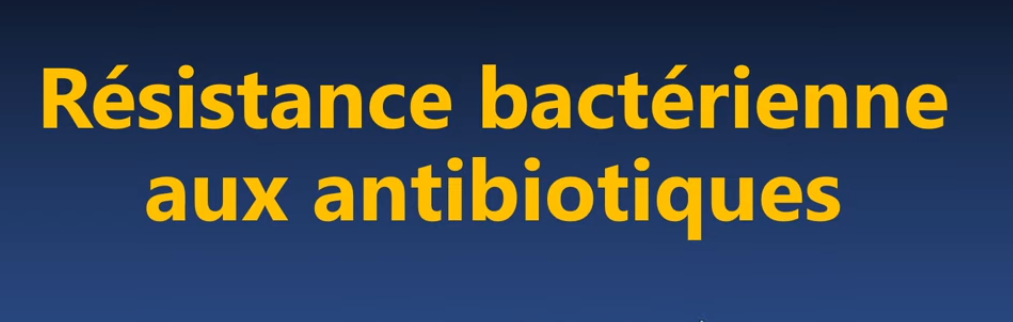 Dr.Charifi Samia
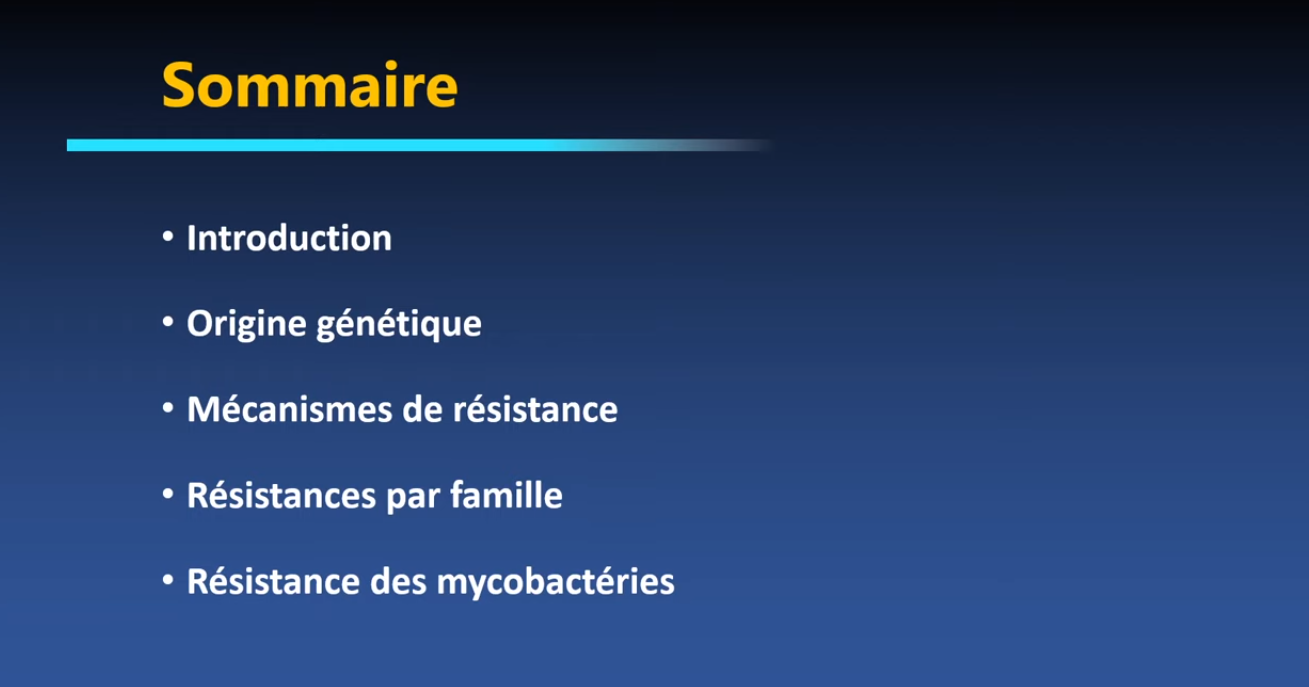 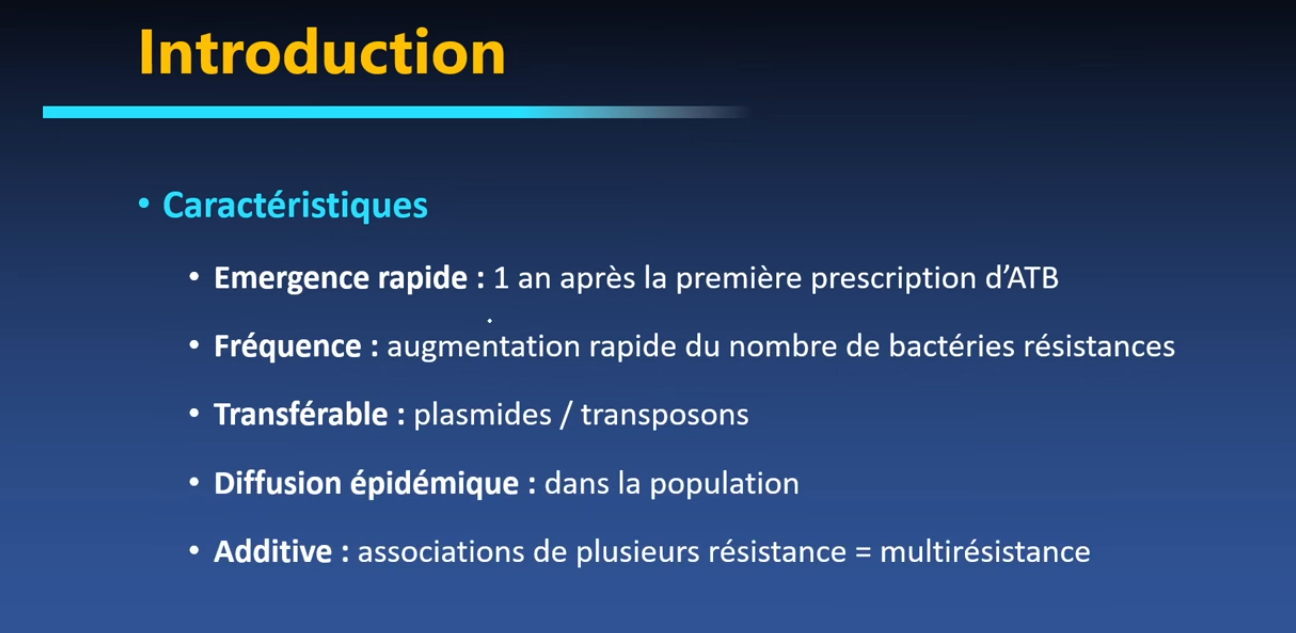 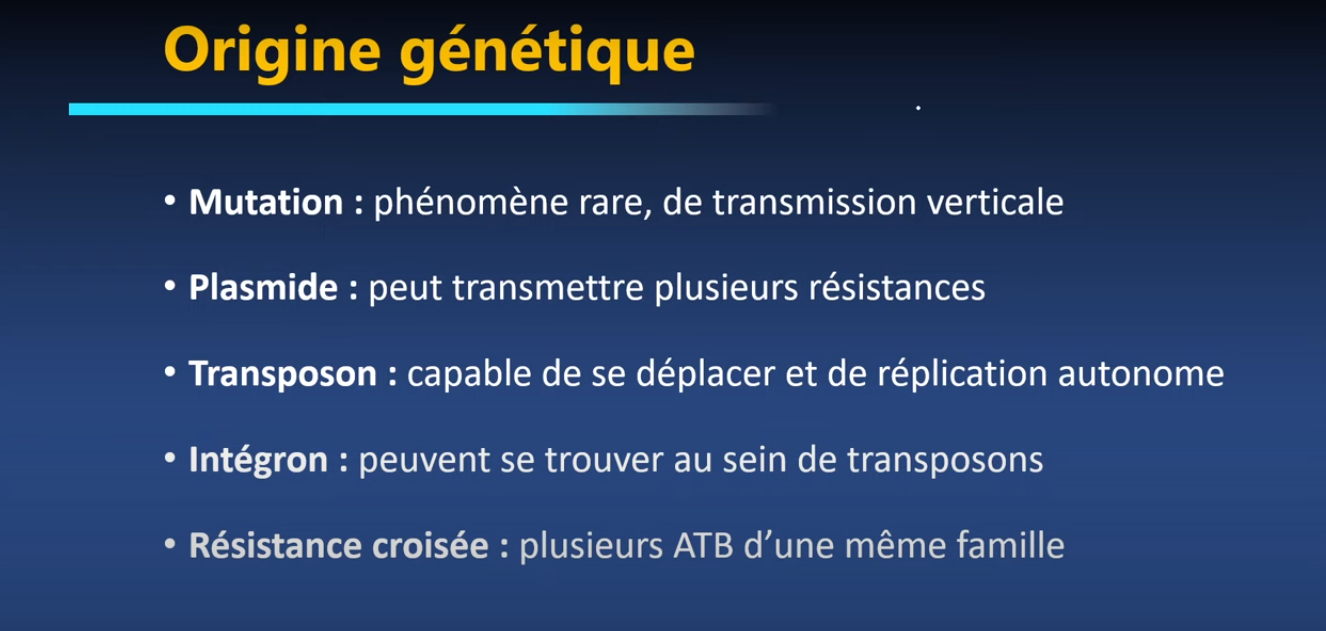 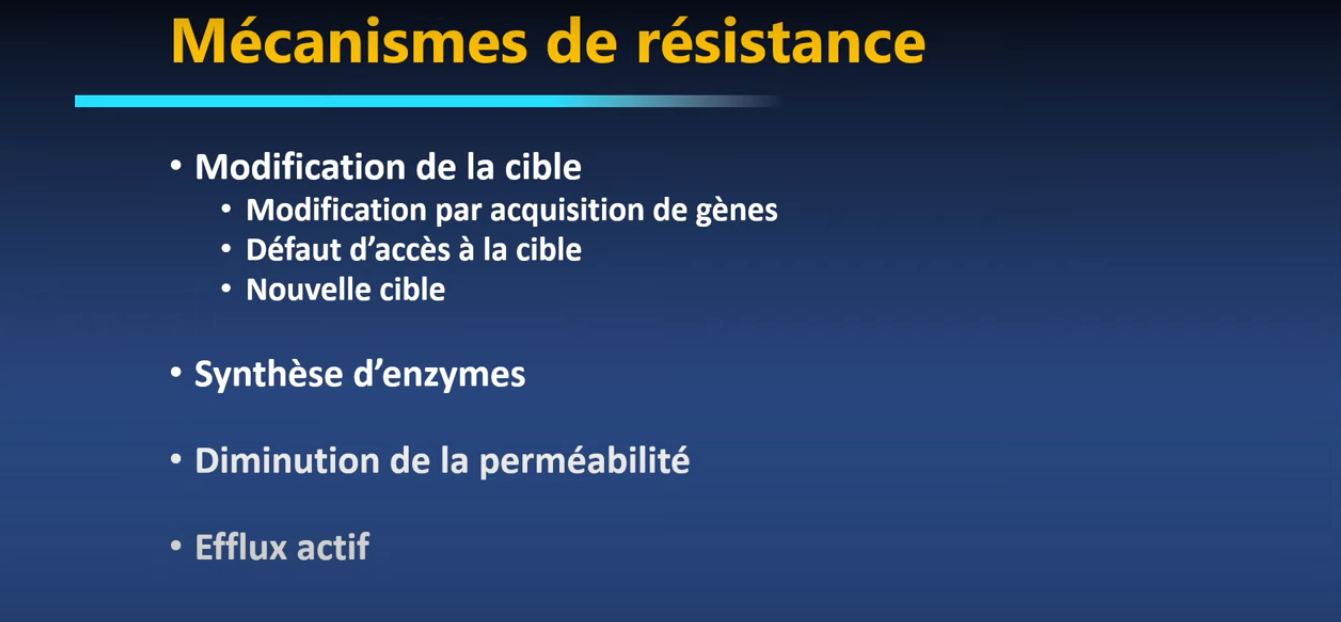 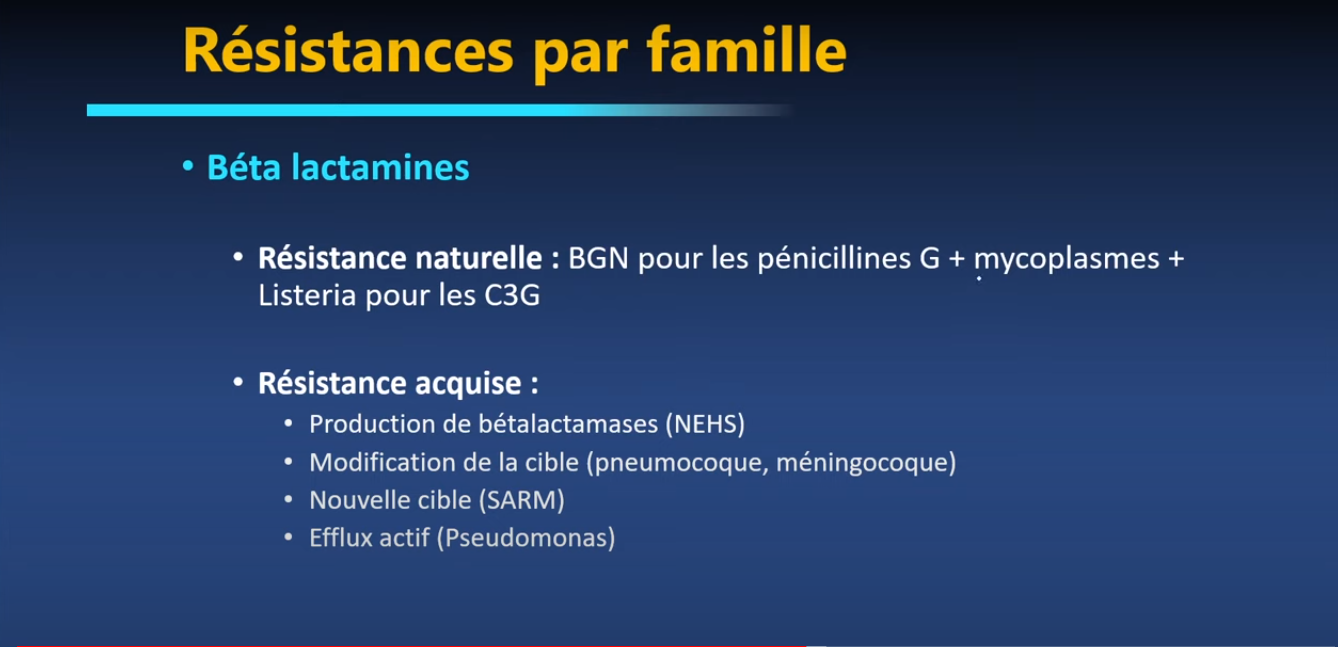 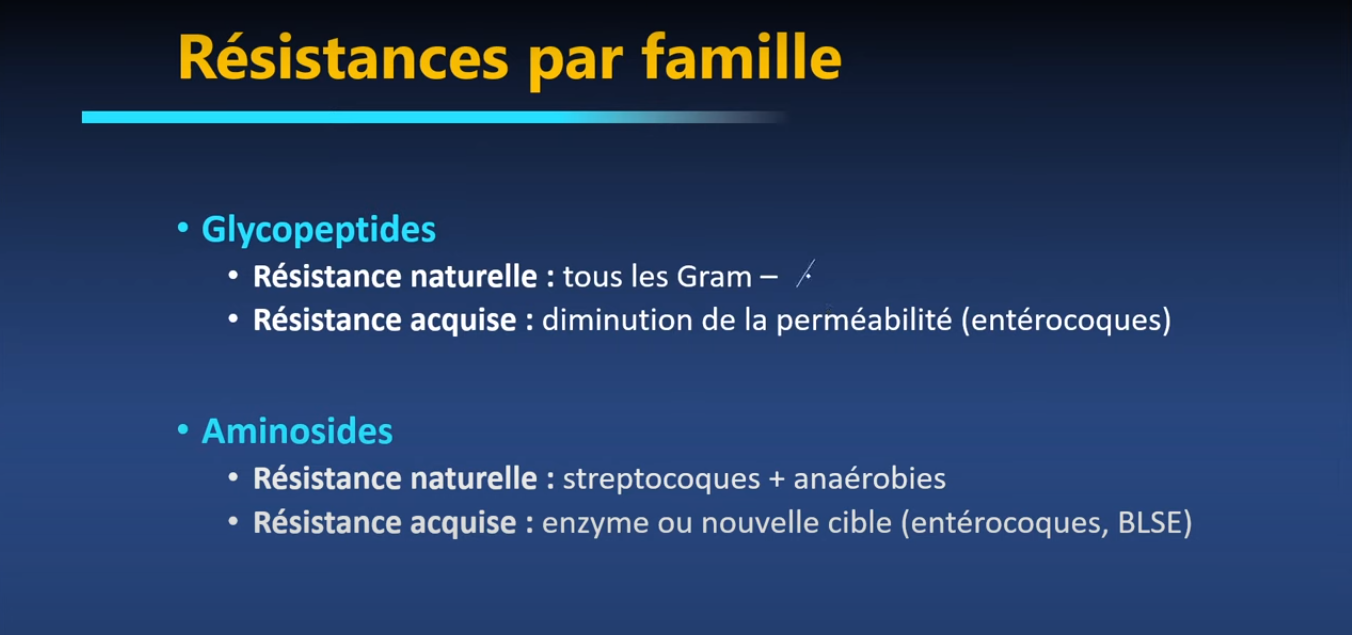 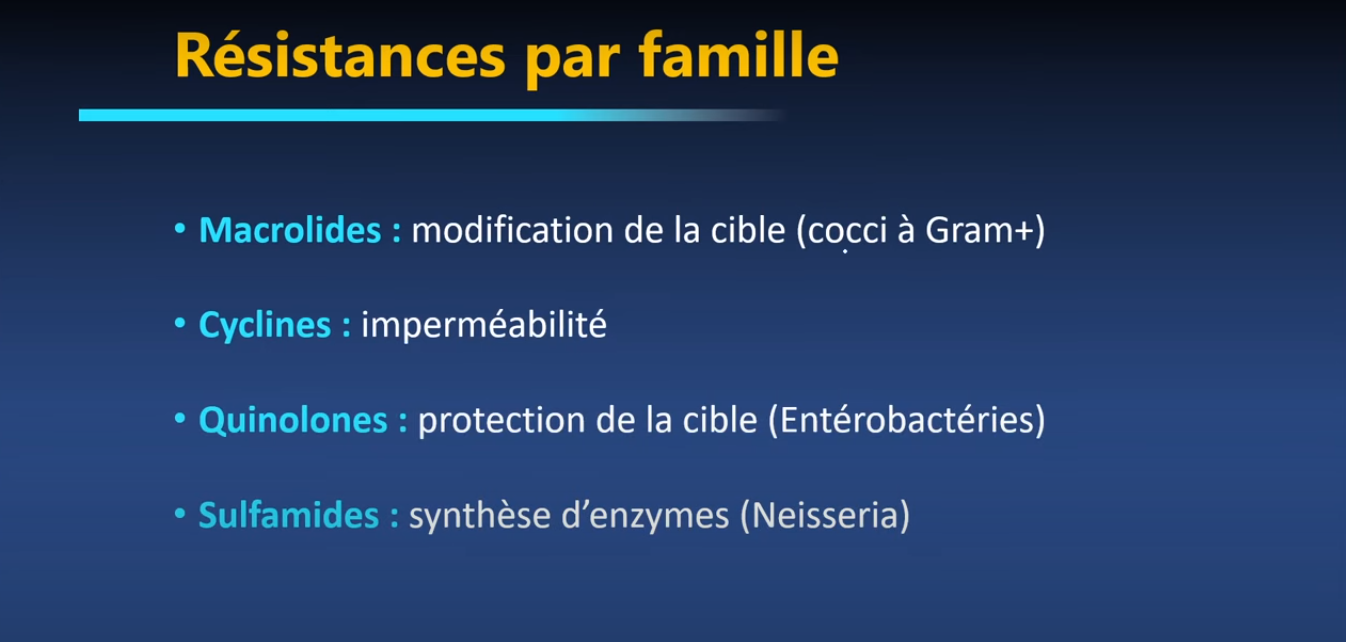 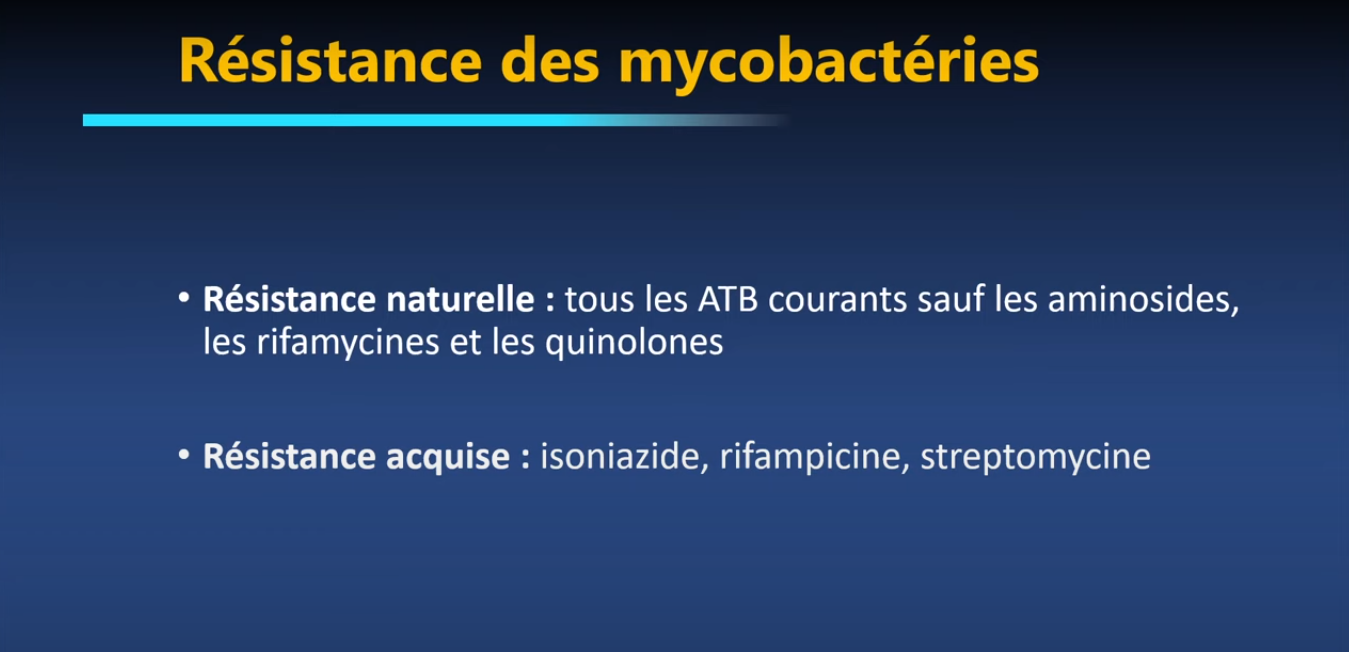